NUWC Division Newport






Code 02
October 16, 2024
Industry Day
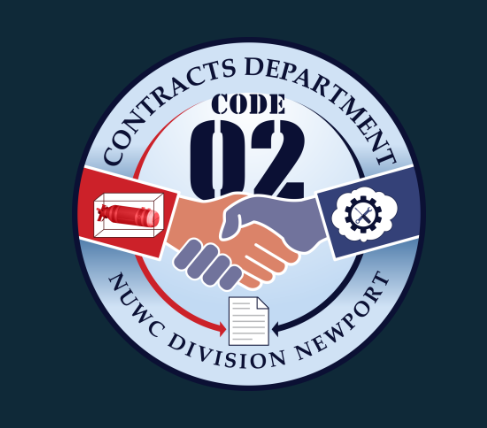 Distribution A
Contracts Department – Code 02
Contracts Department Head
02
P-Card Compliance Reporting
Technical Acquisition Office/02T
Contracts Deputy Dept Head
02B
Business Office02B1
COR
Oversight0214
Procurement Division 2
 023
Procurement Division 1
 022
Acquisition Policy & Oversight Division
021
Procurement 
Branch 4
0231

(10, 34, TEAMSUB)
Procurement 
Branch 3
0223 

(SAP, 01, 60, Construction)
Procurement 
Branch 5
0232

(25 & 70)
Policy & Self Assessment
0212
Procurement 
Branch 1
0221

(45 & 85)
Procurement 
Branch 2
0222

(15, OTA, SUBMEPP)
P-Card Program Management
0211
Distribution A
[Speaker Notes: SLIDE COMPLETE]
Production by Fiscal Year
FY24 Obligations including OTAs and TEAM SUB:  $1,214.6
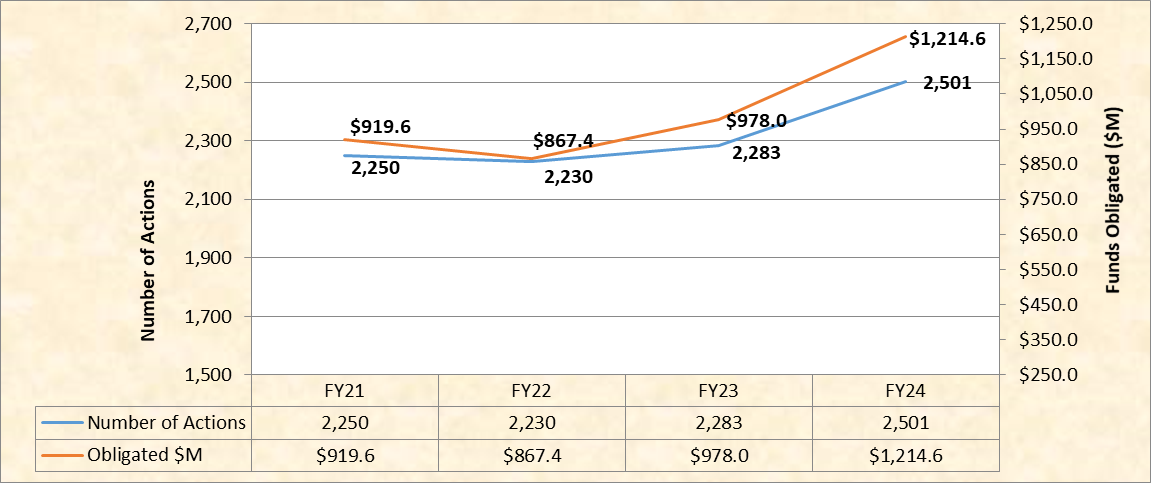 NUWC - $814.1M     Team SUB Direct - $177.8M    OTA - $222.7M
Distribution A
Obligation Funding per Action Trend
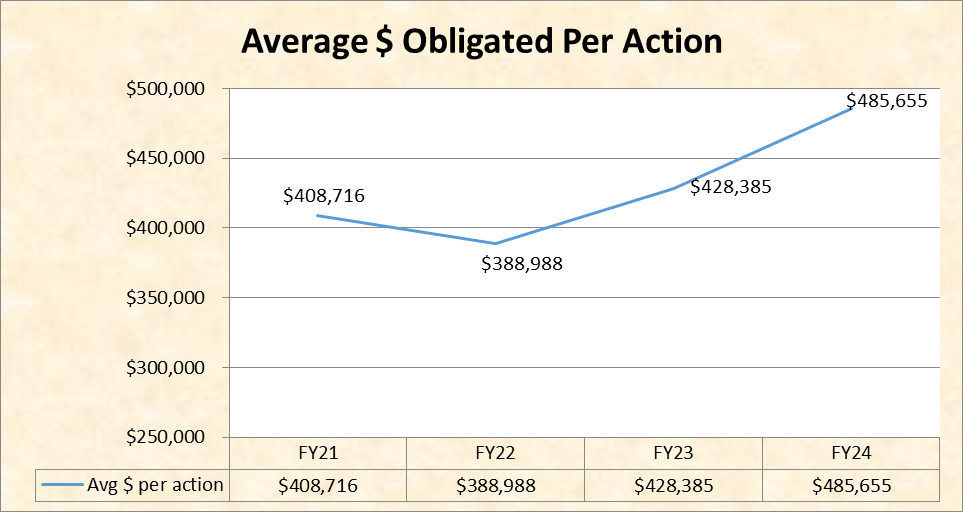 -- Continuously striving to obligate more dollars with fewer actions --
Distribution A
Obligations by Action Type –  FY22, FY23 and FY24
Notes*:	
In FY23, there were 5 multiple awards under one unique contract requirement, the total unique requirements awarded is 12
In FY24, there were 30 multiple awards under 3 unique contract requirements, the total unique requirements awarded is 12
Distribution A
Supplies v. Services & Competition
FY23 and FY24
Distribution A
Workload by NUWCDIVNPT Department
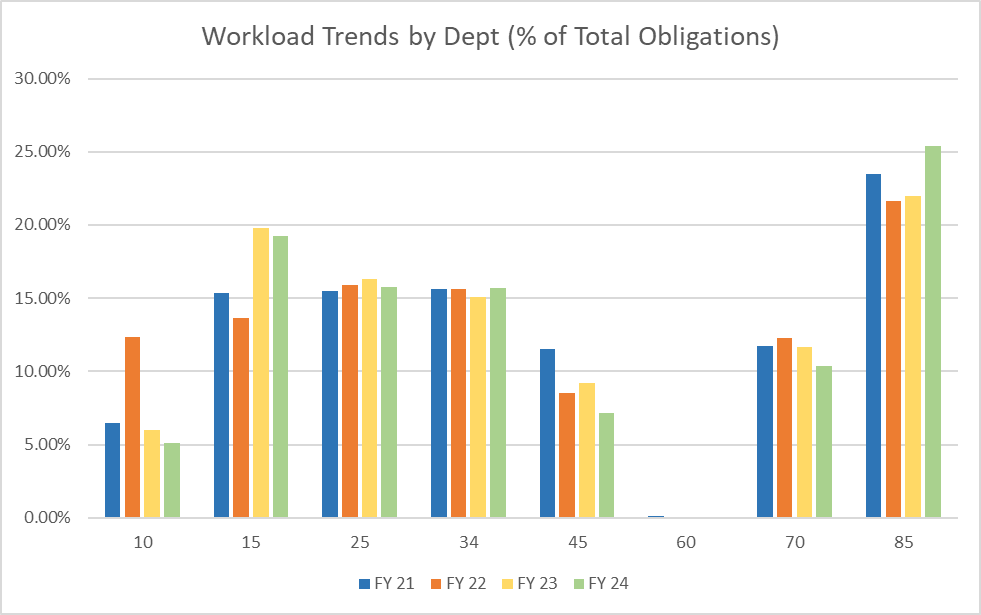 Distribution A
[Speaker Notes: Using FY21 – FY24 (to date 9/1/24) using tableau recap #s, by Obligations.  
Denominator is only the value of NUWC Departments, does not include external awards (TeamSub, SUBMEPP, NSWC, etc)]
Single Offer and Best Value Premiums
Major Awards Made FY23 - FY24
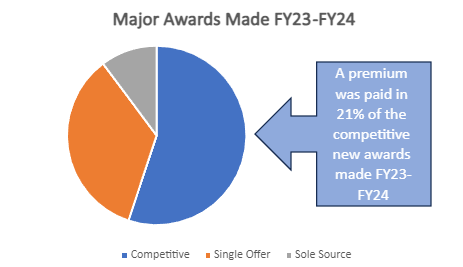 Awarded Ceiling FY23 - FY24
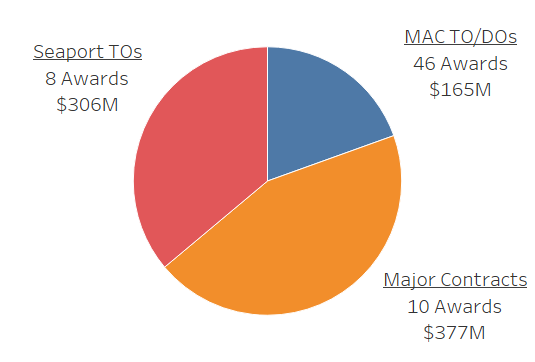 Distribution A
[Speaker Notes: Bottom pie chart – single offer awarded ceiling by action type
Upper pie chart – best value premium taken from CRB logbook]
SB Award Data: New Awards
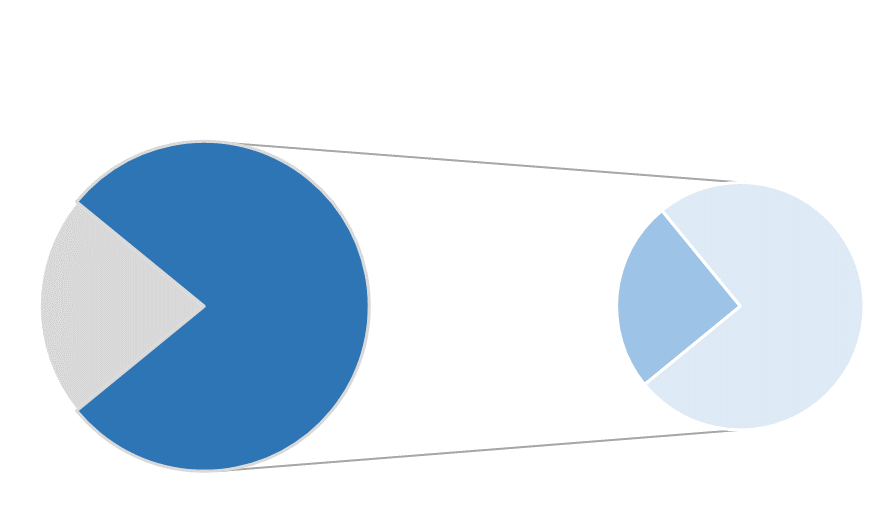 Unrestricted
Solicitations
79%
Set-aside Solicitations
21%
SB
23%
OTSB
77%
Approximately 21% of new awards in FY23 and FY24 were set-aside for SBs; Small businesses were awarded 23% or $70M of the work solicited as F&O
Distribution A
Data as of 9/30/24
Defense Industrial Base By Dollars Awarded and Obligated (10/1/23-9/1/24)
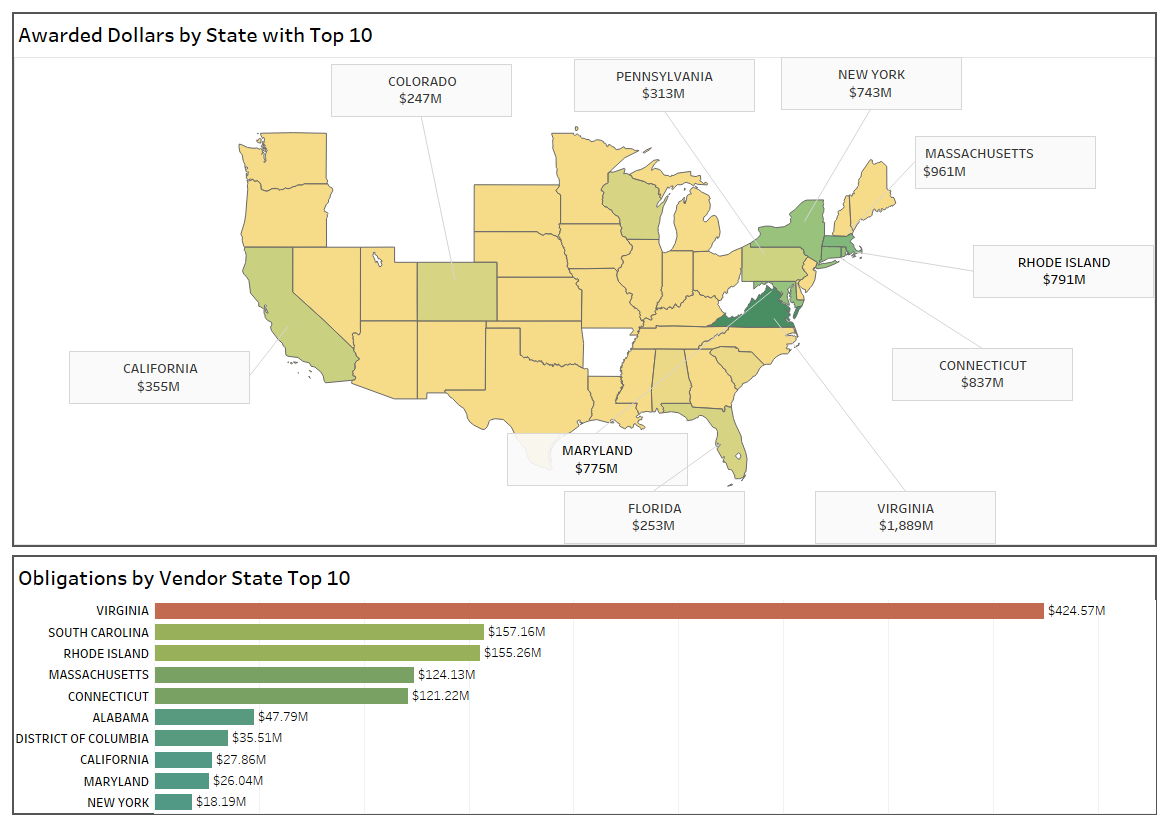 Awards made in 44 States!
Distribution A
[Speaker Notes: THIS SLIDE DATA IS FY24 ONLY

Map is showing total Ceiling awarded, include MAC awards.   The MAC Awards had a large impact in total awarded ceiling for FY24, notably:

24 MAC Base awards with potential ceiling of $246M

2 MAC Base awards with potential ceiling of $50M

4 MAC Base awards with potential ceiling of $30M]
Defense Industrial Base (Continued)  By Dollars Obligated (10/1/23-9/1/24)
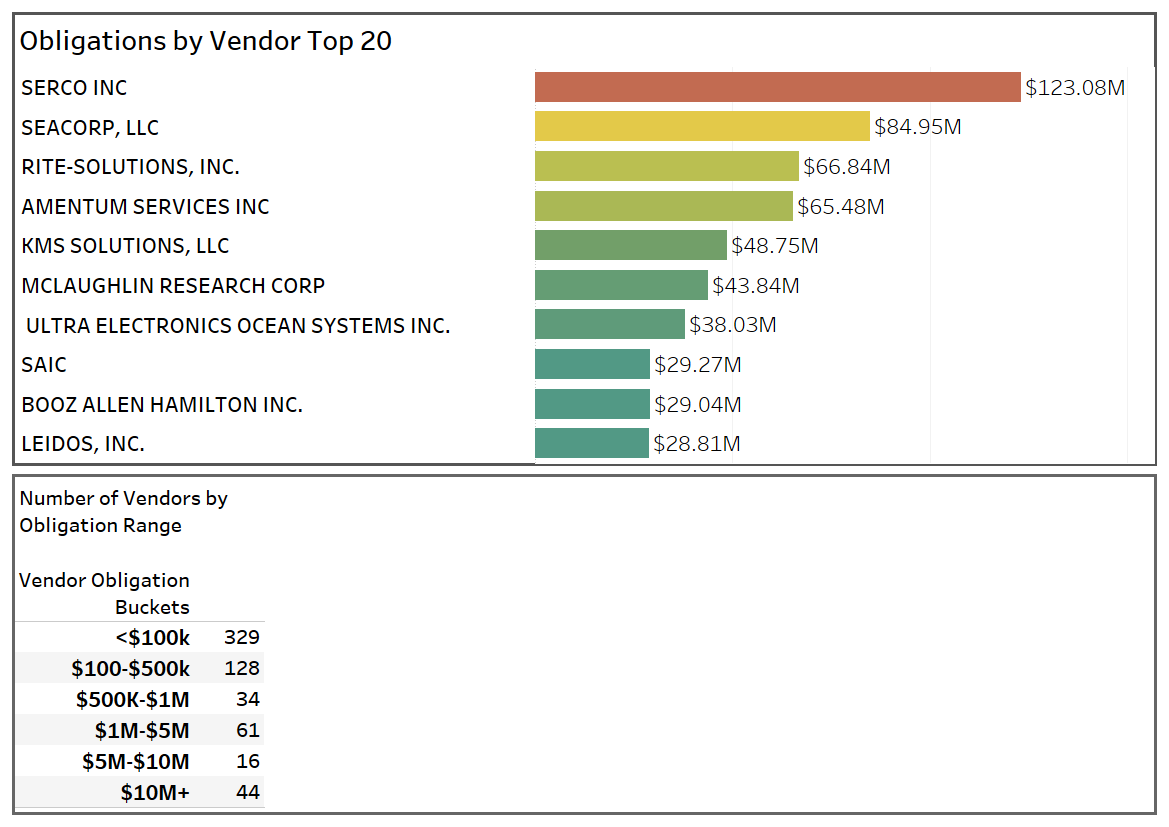 Awards made to 598 Unique vendors in FY24
Distribution A
[Speaker Notes: This is FY24 data only. OTA awards not included.]
Defense Industrial Base (Continued) By Dollars Obligated in FY23 and FY24
$100K or More – 279 companies,   $500K or more 126 Companies
$1M or more – 92 Companies
Distribution A
[Speaker Notes: This is 2 FYs, FY23 – FY24]
RFP Response Times (RFPs Closed in FY23-24)
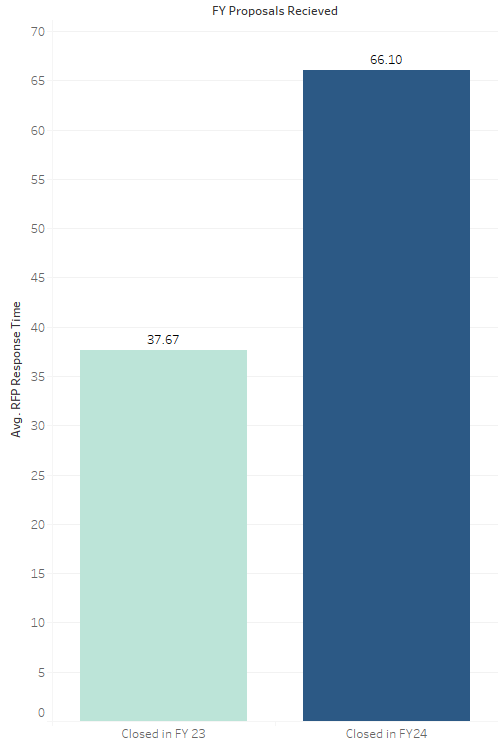 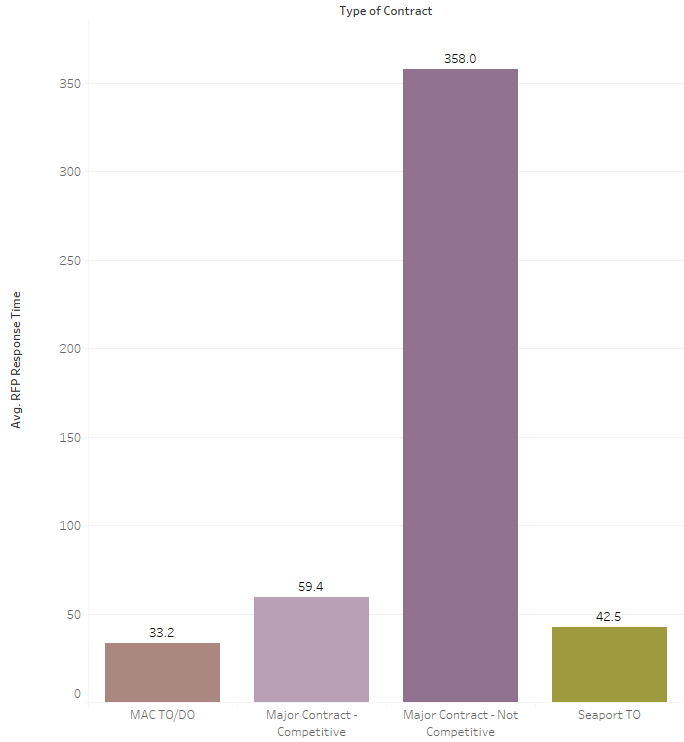 Distribution A
[Speaker Notes: This is 2 Fys, FY23 – FY24]
RFP Response Times (RFPs Closed in FY23-24)
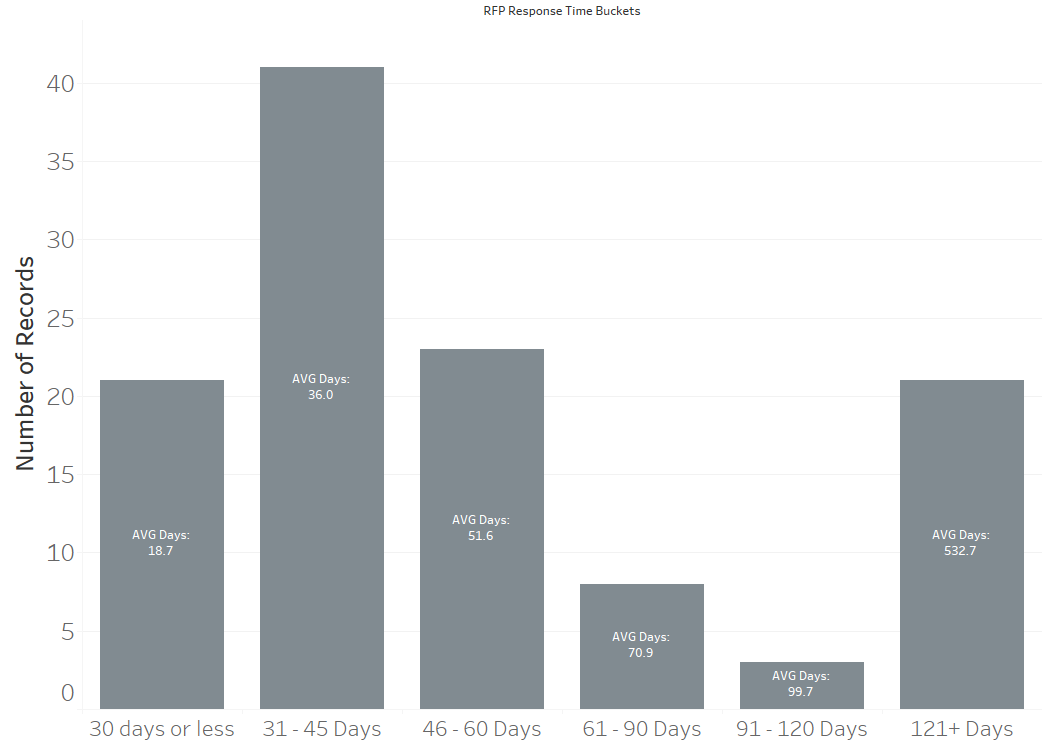 Distribution A
[Speaker Notes: This is 2 Fys, FY23 – FY24]
QUESTIONS?
Distribution A